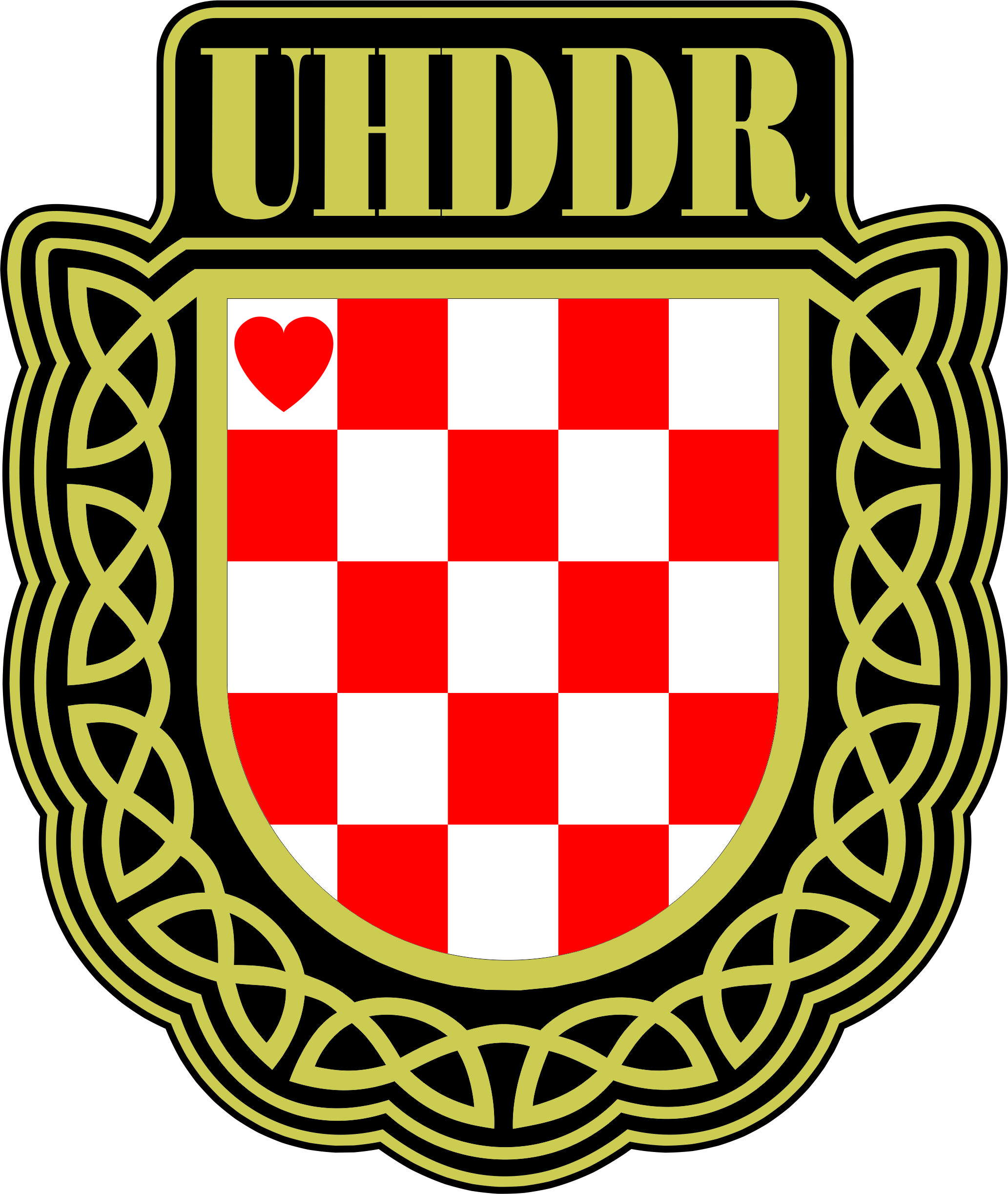 Udruga hrvatskih dragovoljaca Domovinskog rata
Pisanje projekata
Kako napisati dobar projektni prijedlog
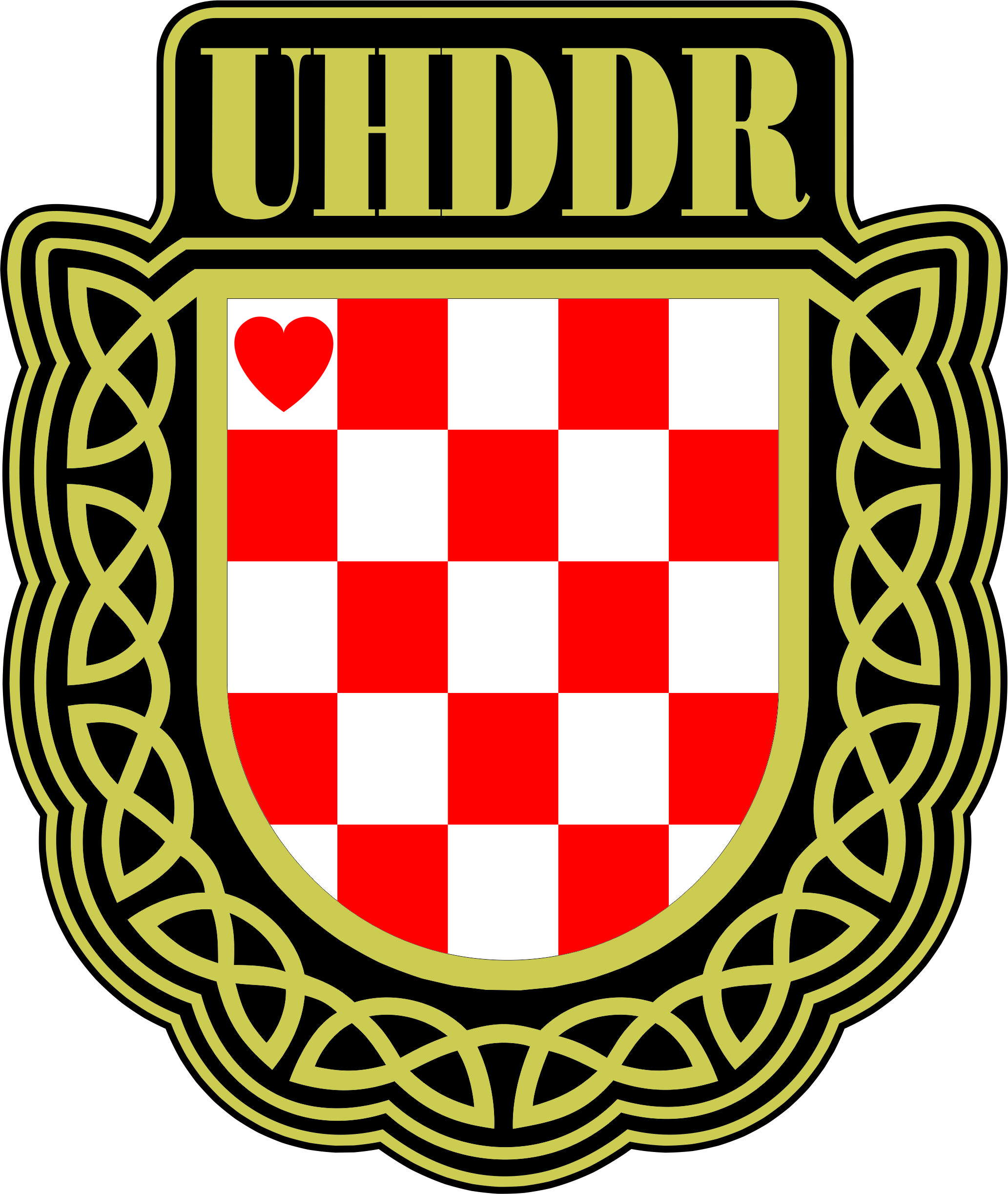 Izvori – objave javnih natječaja
mrežne stranice lokalne samouprave

mrežne stranice javnih institucija: ministarstava, zaklade, privatna poduzeća
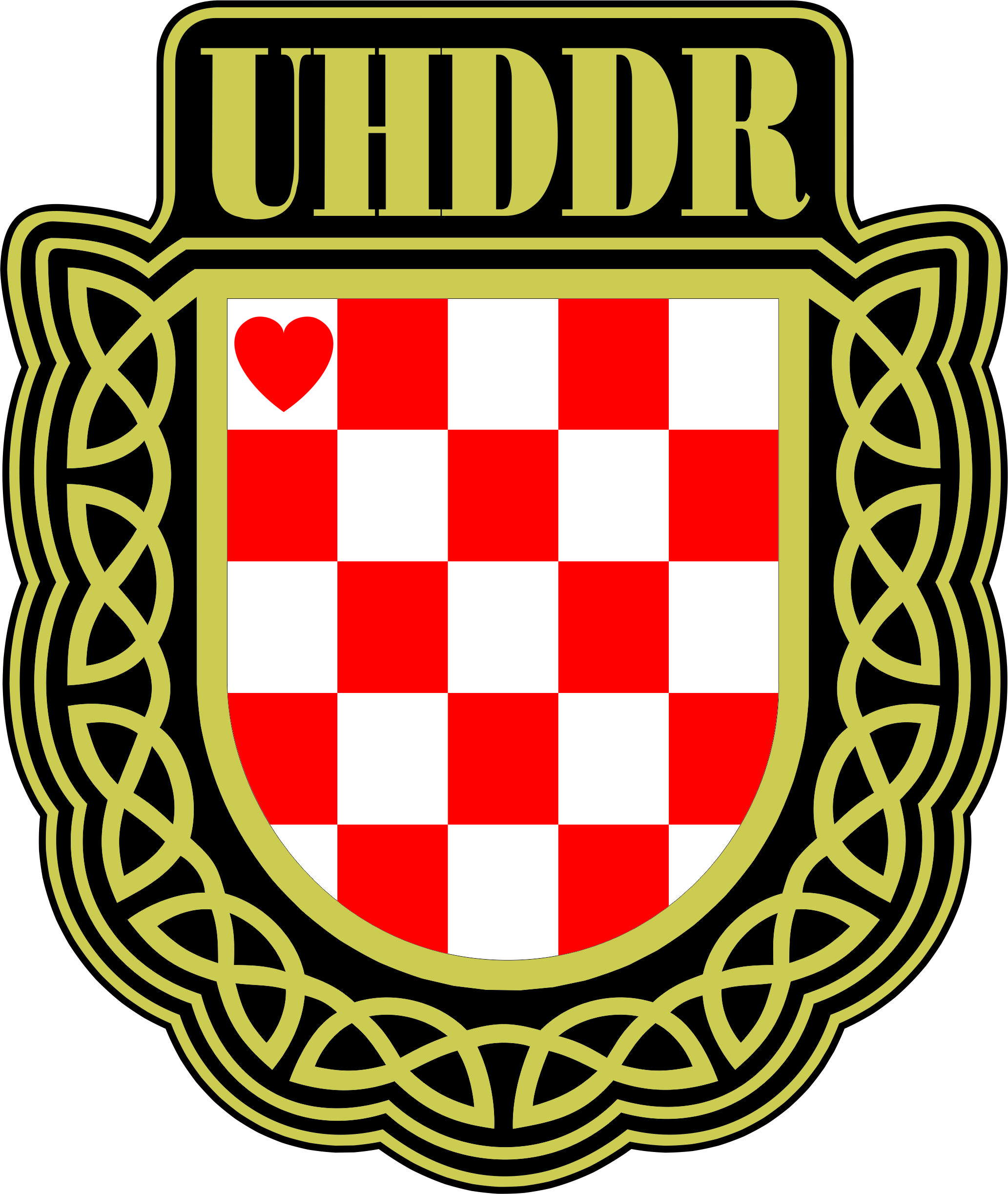 Izvori – objave javnih natječaja
https://udruge.gov.hr/istaknute-teme/financiranje-programa-i-projekata-udruga-iz-javnih-izvora/4707

https://branitelji.gov.hr/o-ministarstvu-15/javne-rasprave/natjecaji/833

https://www.zadarska-zupanija.hr/index.php/component/content/category/145-natjecaji

http://odraz.hr/hr/novosti/natjecaji
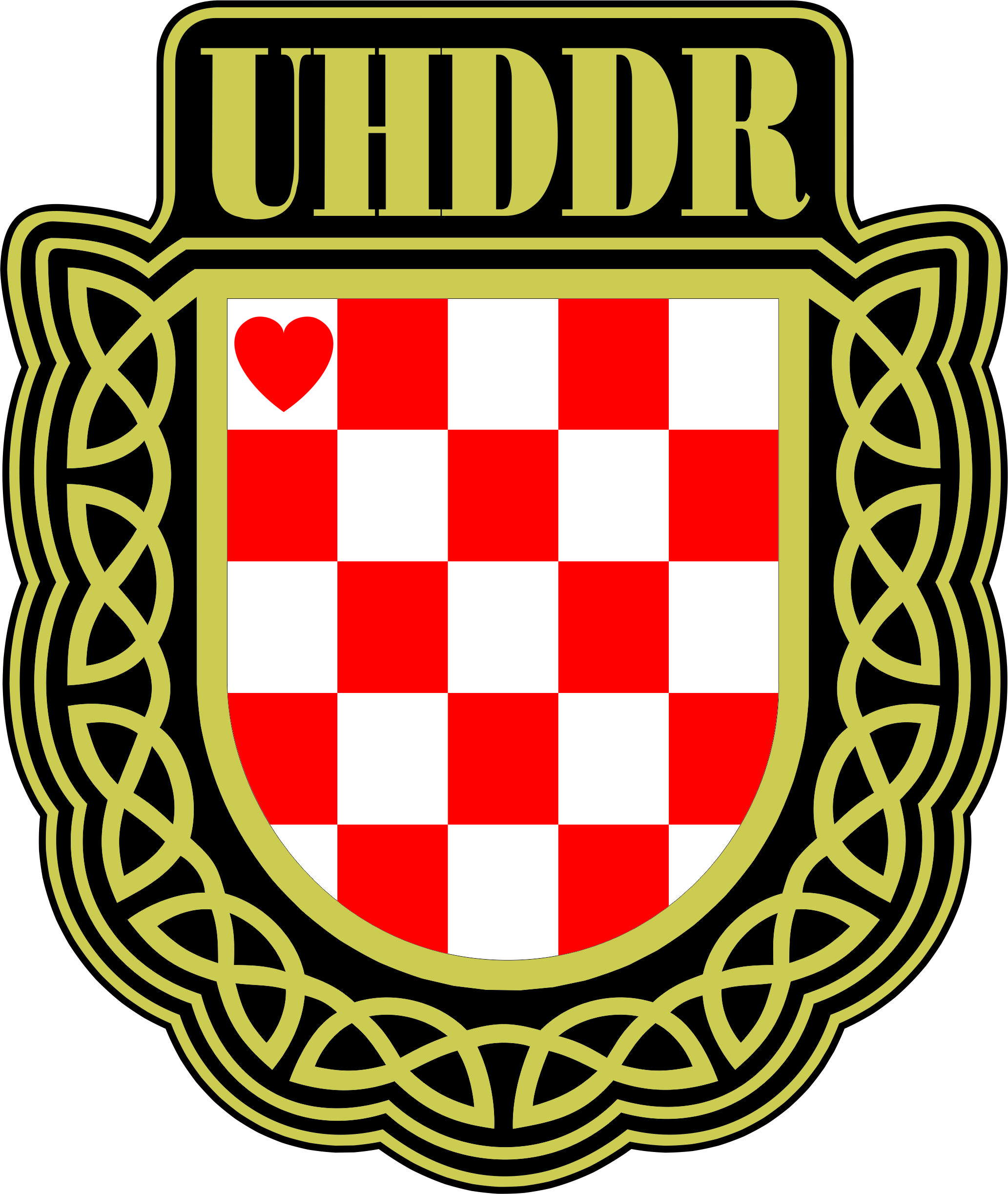 Potrebno je znati...prije svake prijave na natječaj
Definirati:
ciljeve koji su u skladu s ciljevima natječaja kojima projekt mora doprinijeti
prihvatljivost prijavitelja i potencijalnih partnera za dodjelu 
     bespovratnih sredstava
prihvatljive aktivnosti
veličinu iznosa bespovratne pomoći (najmanji i najveći)
proučiti općr kriteriji natječaja
prihvatljive aktivnosti
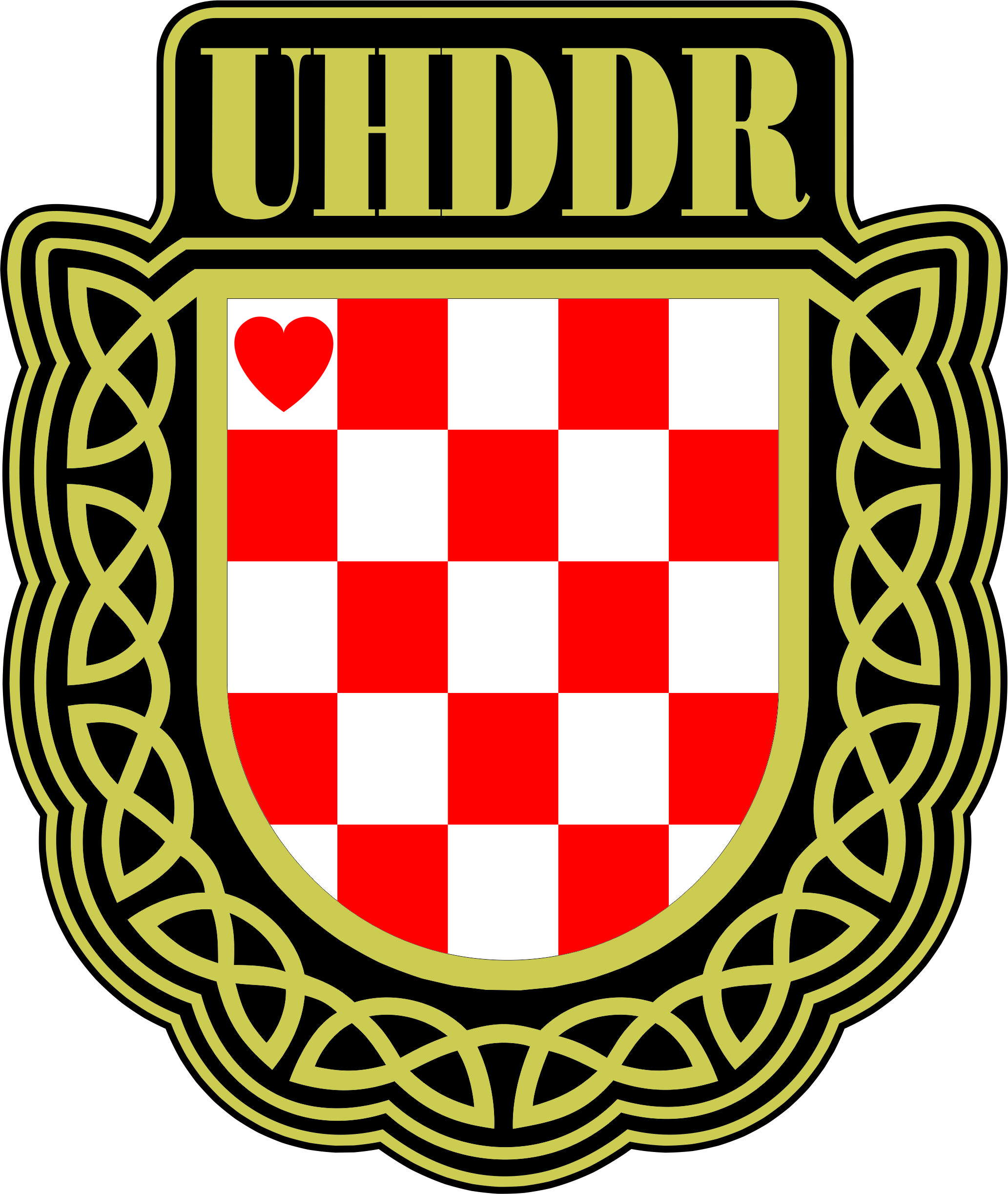 Potrebno je znati……prije svake prijave na natječaj
Definirati:
 predviđeno trajanje projekta i lokaciju provedbe projekta
 prihvatljive i neprihvatljive troškove
 način podnošenja prijava
 daljnje korake i vremenske okvire postupka ocjenjivanja 
      projektnih prijedloga 
 evaluacijski obrazac po kojemu će se obaviti ocjenjivanje projektnih 
      prijedloga kako bi vidjeli zadovoljava li naš prijedlog sve zadane  
      kriterije i   dr.
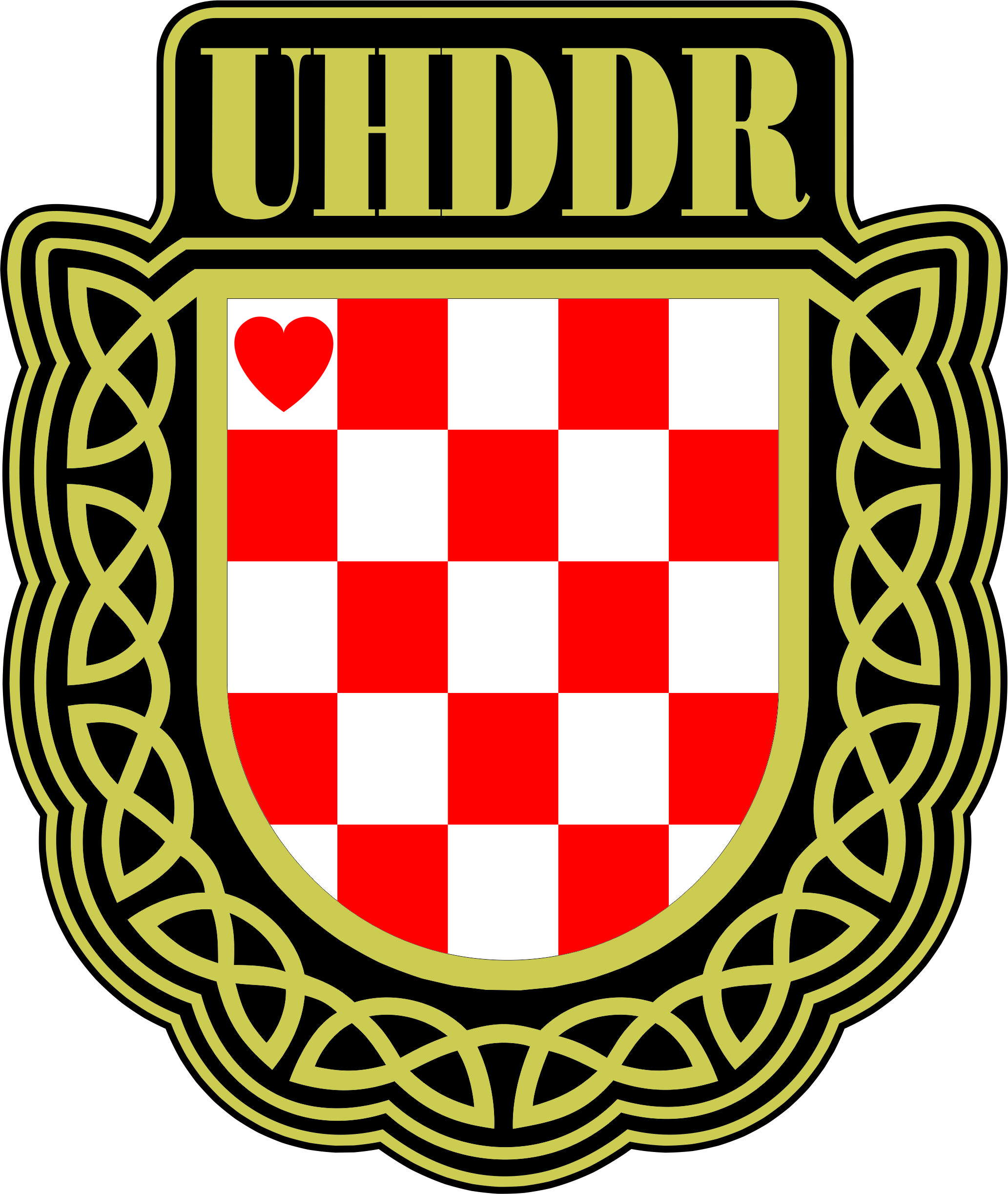 Načini prijave
elektronička prijava u sustavu na propisanom obrascu
elektronička prijava u sustava i dostava ovjerenog i potpisanog verifikacijskog dokumenta poštom, preporučenom poštom s povratnicom
izvornik i obvezujući prilozi preporučenom poštom s povratnicom
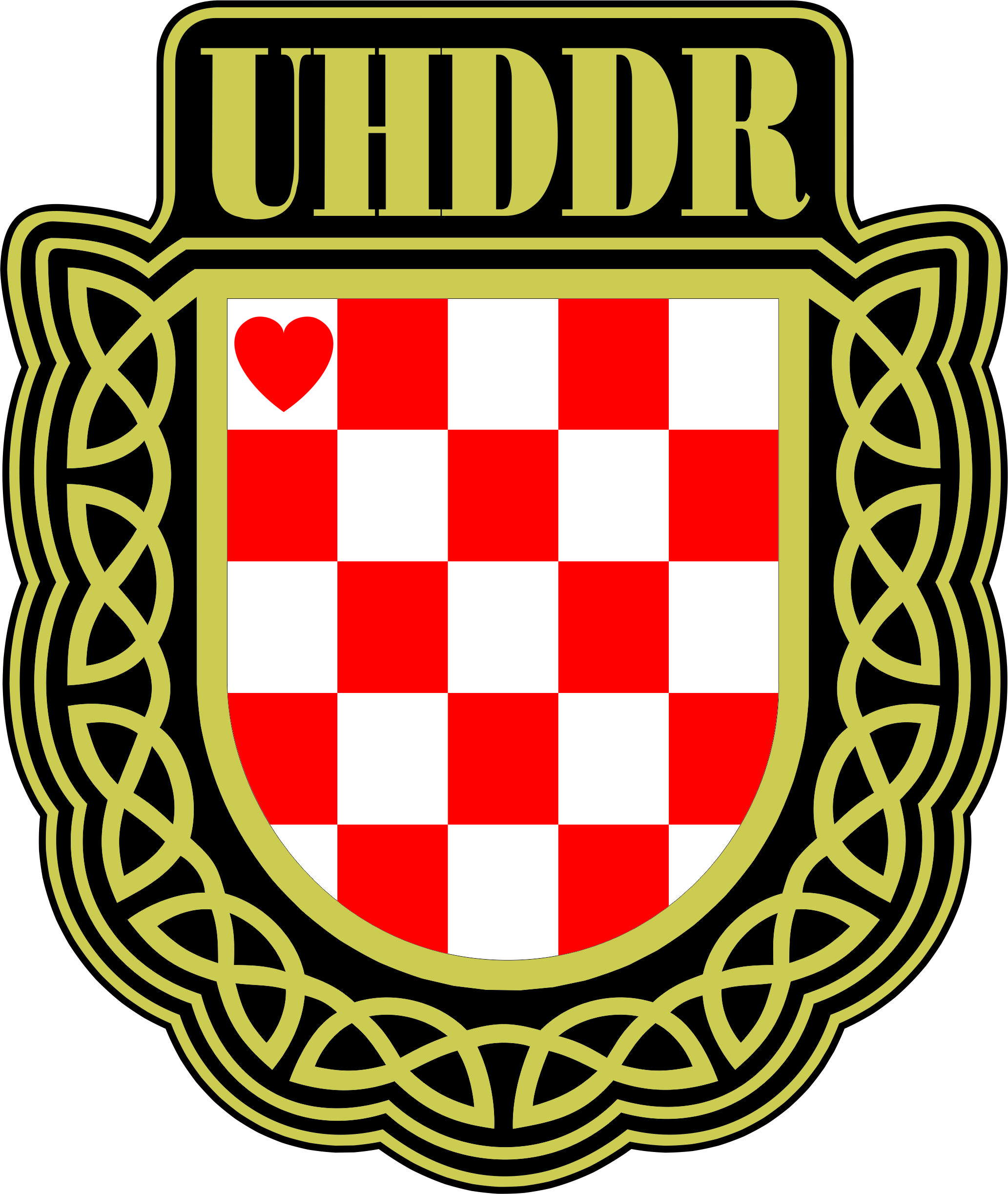 Natječajna dokumentacija
Obrasci za provedbu:	
• obrazac ugovora
• obrazac opisnog izvješća
• obrazac financijskog izvješća
• obrazac izjave o korištenju računa isključivo u svrhu provedbe projekta
Obrasci za prijavu:					
      • obrazac proračuna projekta
      • obrazac životopisa
      • obrazac izjave o partnerstvu
      • obrazac izjave o financiranim
        programima i projektima
        organizacije iz javnih izvora ili
        sredstava prihoda od igara na
        sreću
      • obrazac izjave o nepostojanju
        dvostrukog financiranja
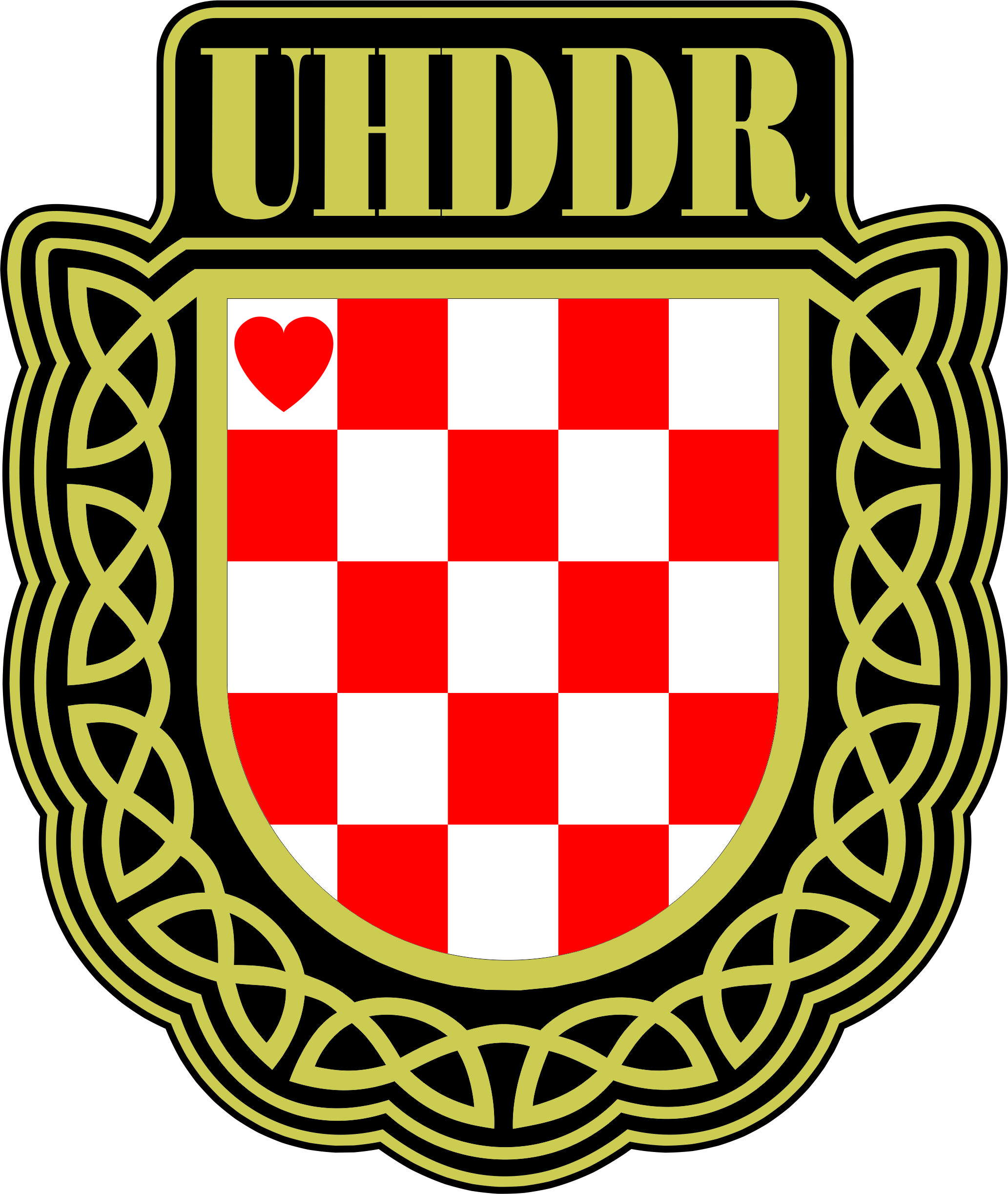 Natječajni postupak
Pregled prijava u odnosu na propisane formalne uvjete natječaja – Povjerenstvo za provjeru formalnih uvjeta natječaja
Procjena prijava koje su zadovoljile propisane formalne uvjete natječaja - Stručna skupina za procjenu prijava projekata
Bodovna lista – prijave raspoređene prema broju ostvarenih bodova
Od prijavitelja se traži dodatna dokumentacija
Odluka o dodjeli bespovratnih sredstava i UGOVARANJE
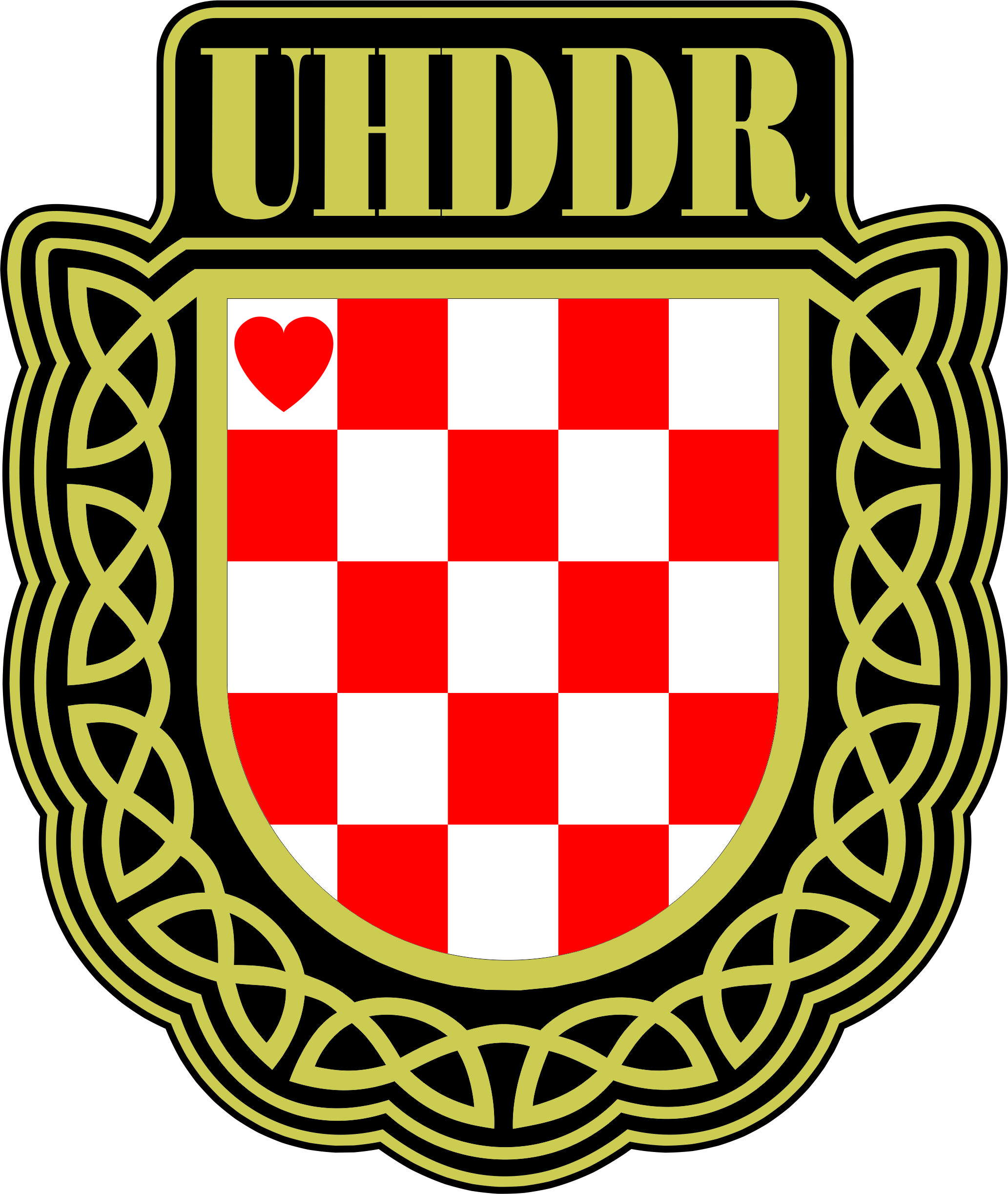 Pitanja
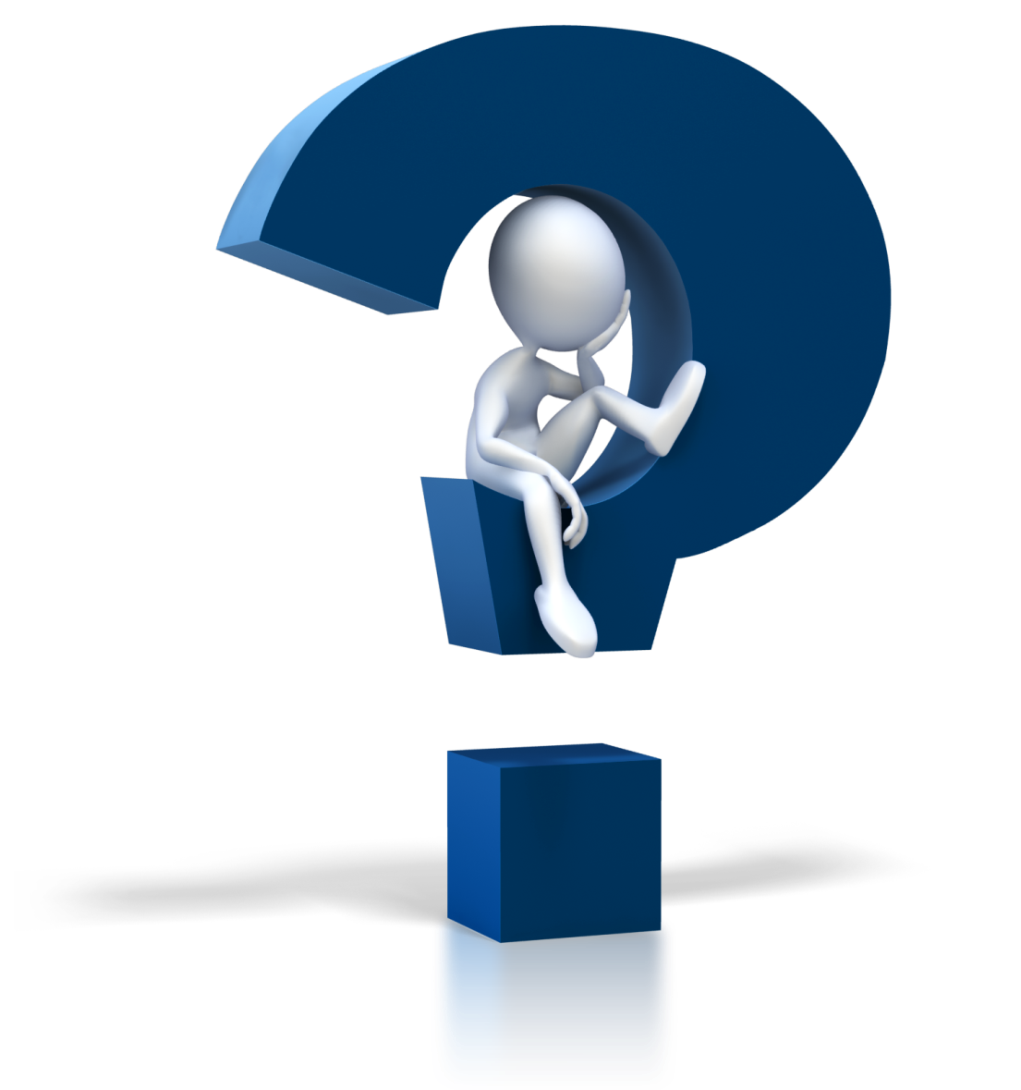 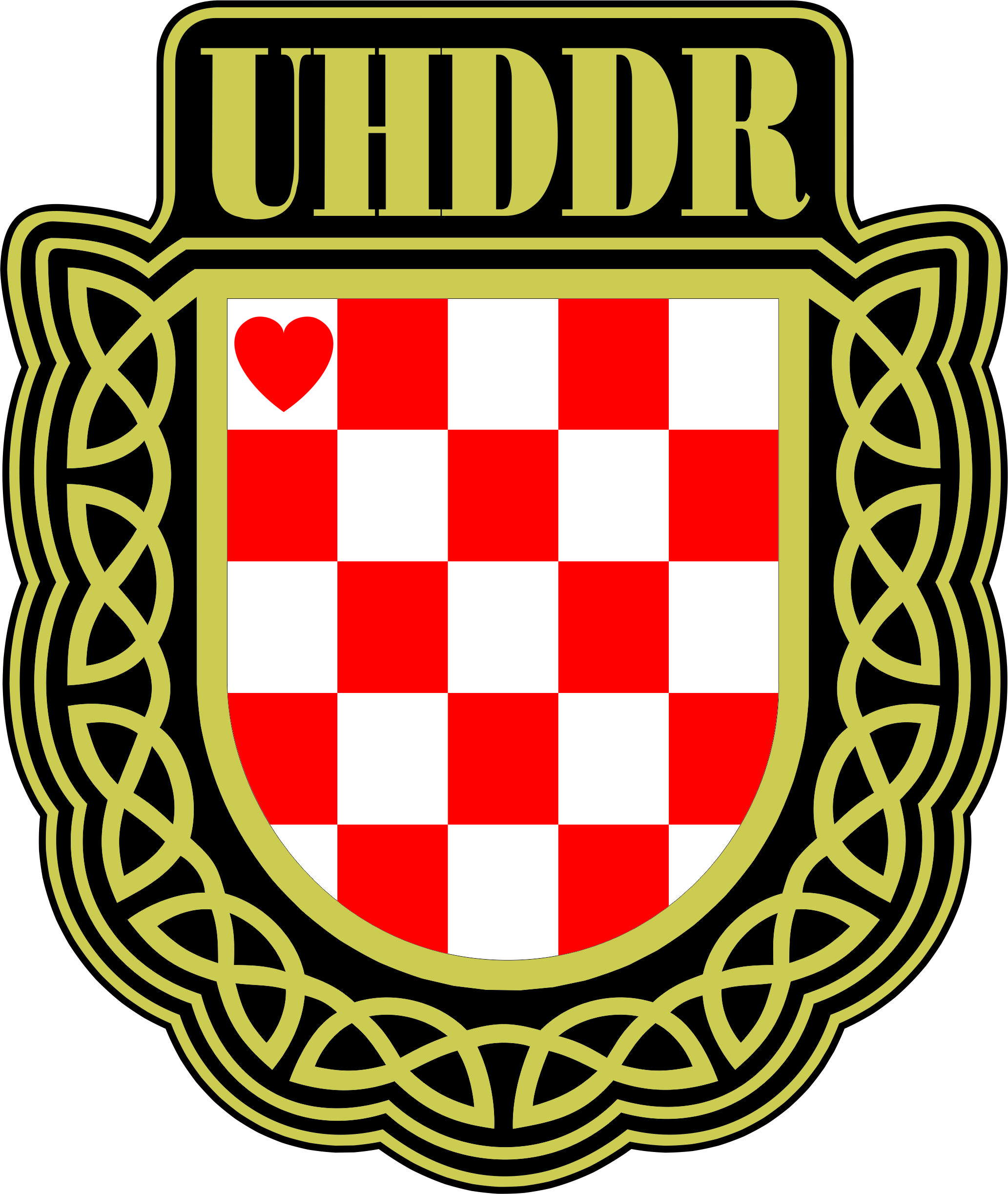 Udruga hrvatskih dragovoljaca Domovinskog rata
Hvala na pažnji!